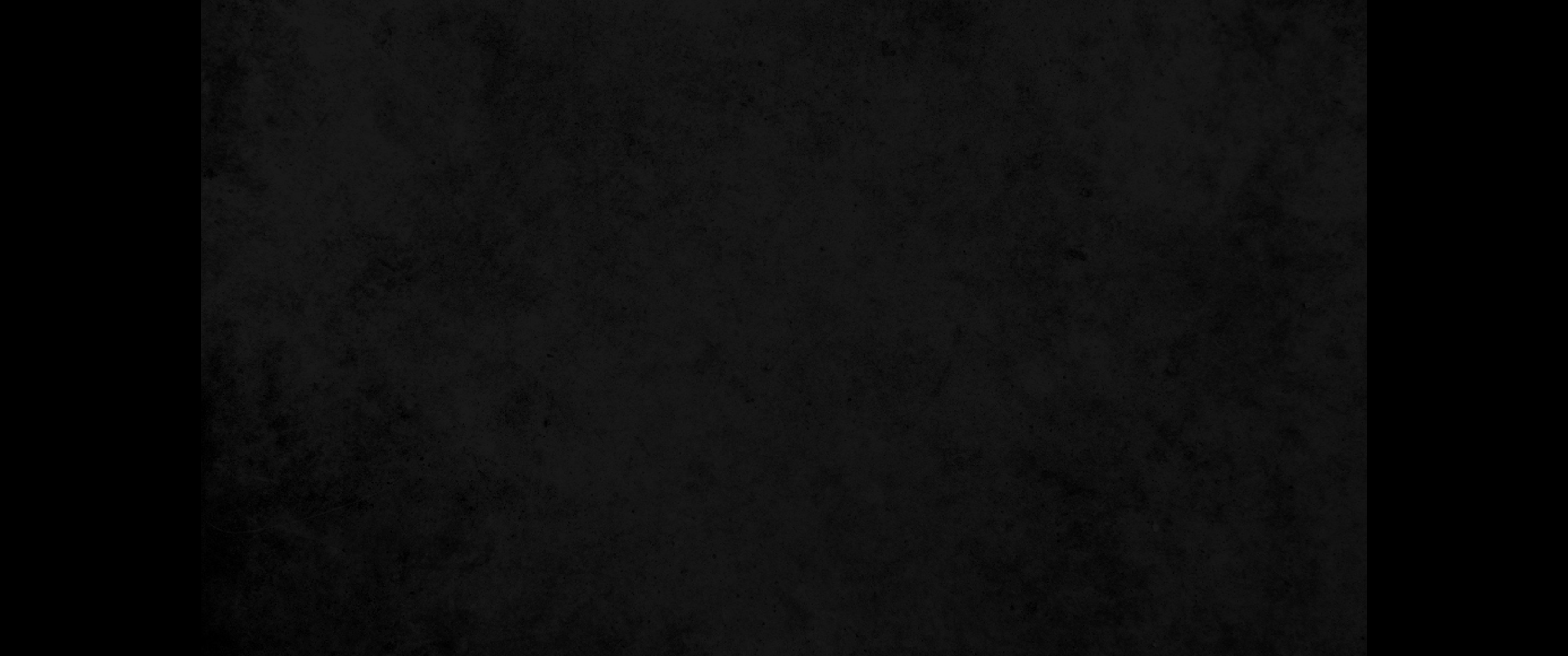 1. 에브라임의 술취한 자들의 교만한 면류관은 화 있을진저 술에 빠진 자의 성 곧 영화로운 관 같이 기름진 골짜기 꼭대기에 세운 성이여 쇠잔해 가는 꽃 같으니 화 있을진저1. Woe to that wreath, the pride of Ephraim's drunkards, to the fading flower, his glorious beauty, set on the head of a fertile valley-to that city, the pride of those laid low by wine!
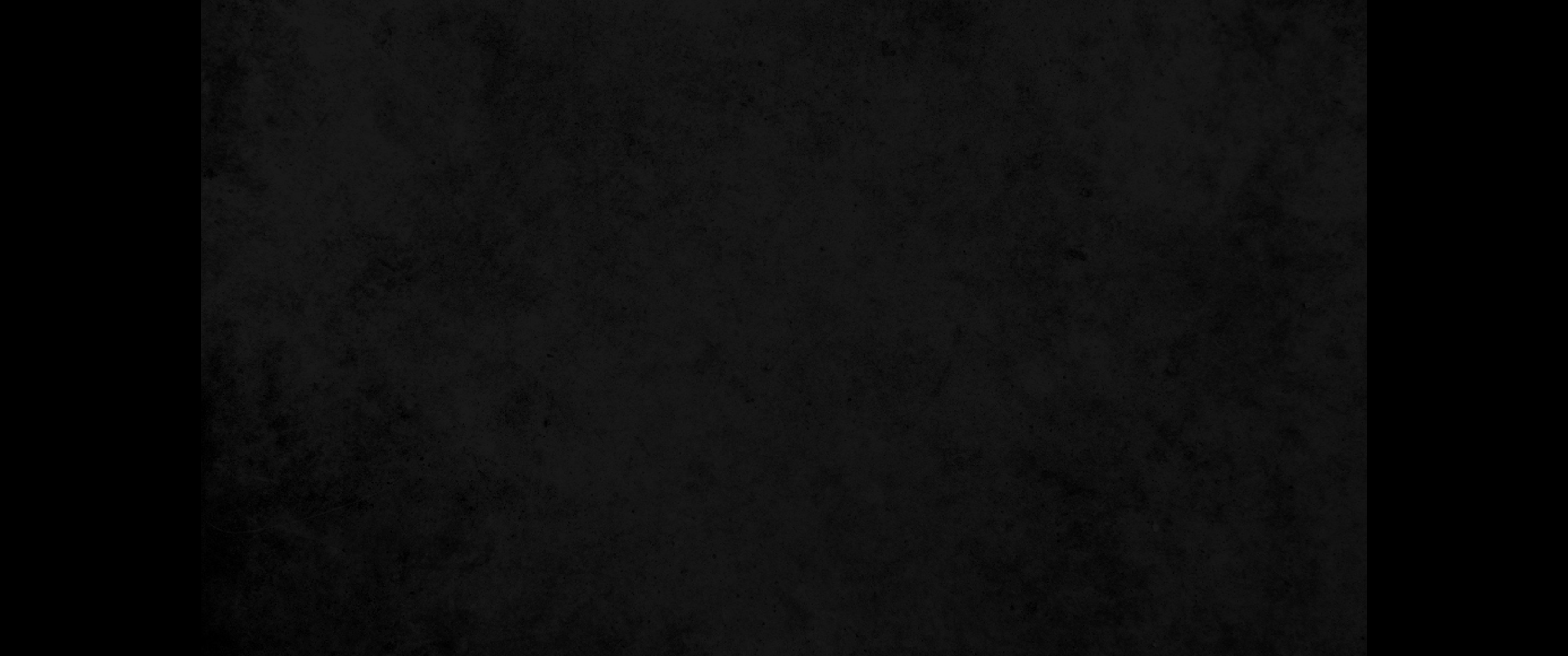 2. 보라 주께 있는 강하고 힘 있는 자가 쏟아지는 우박 같이, 파괴하는 광풍 같이, 큰 물이 넘침 같이 손으로 그 면류관을 땅에 던지리니2. See, the Lord has one who is powerful and strong. Like a hailstorm and a destructive wind, like a driving rain and a flooding downpour, he will throw it forcefully to the ground.
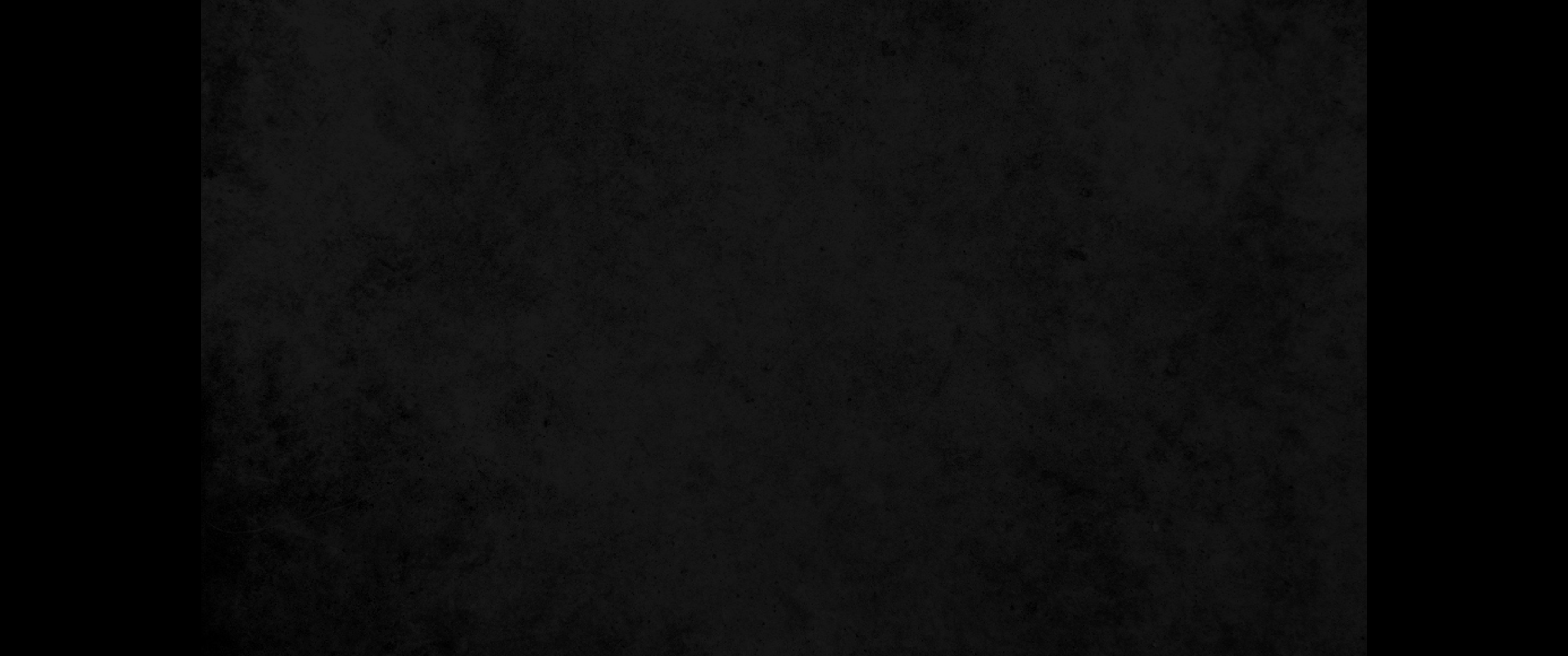 3. 에브라임의 술취한 자들의 교만한 면류관이 발에 밟힐 것이라3. That wreath, the pride of Ephraim's drunkards, will be trampled underfoot.
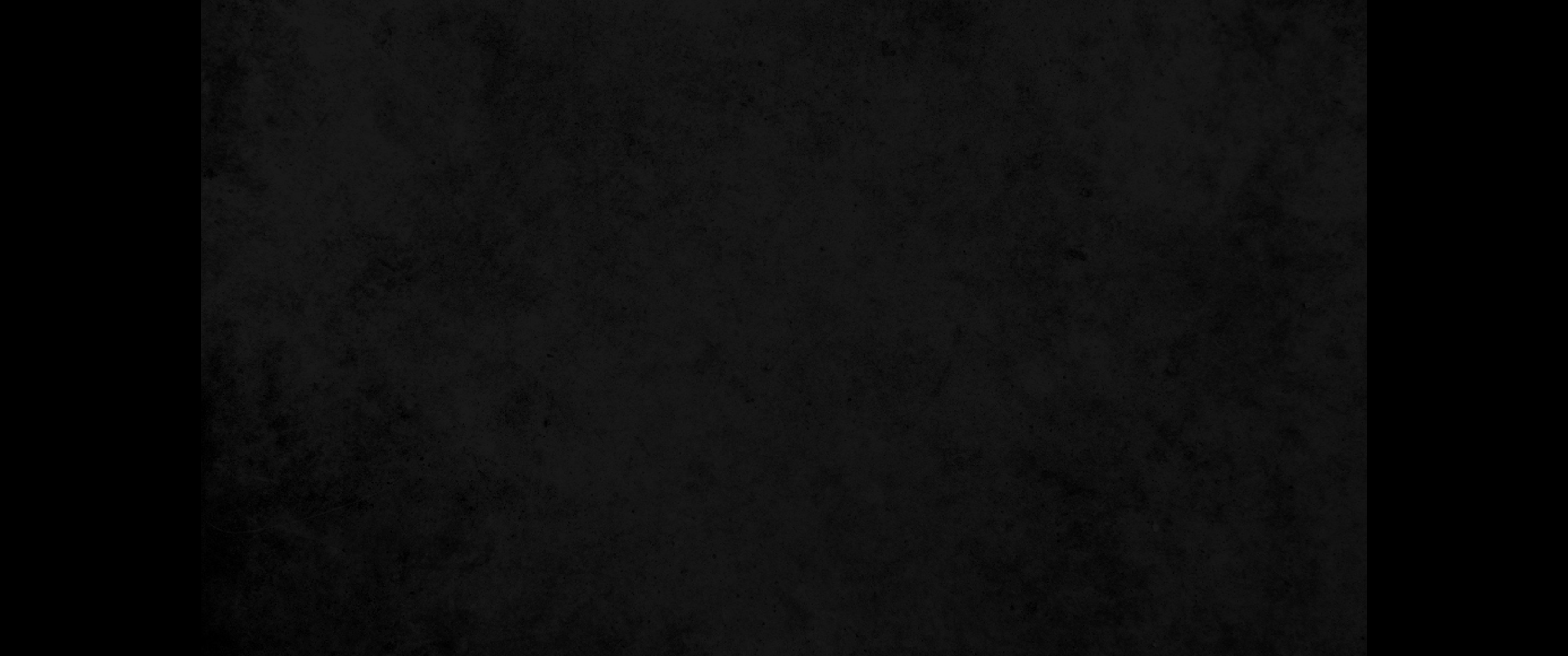 4. 그 기름진 골짜기 꼭대기에 있는 그의 영화가 쇠잔해 가는 꽃이 여름 전에 처음 익은 무화과와 같으리니 보는 자가 그것을 보고 얼른 따서 먹으리로다4. That fading flower, his glorious beauty, set on the head of a fertile valley, will be like a fig ripe before harvest-as soon as someone sees it and takes it in his hand, he swallows it.
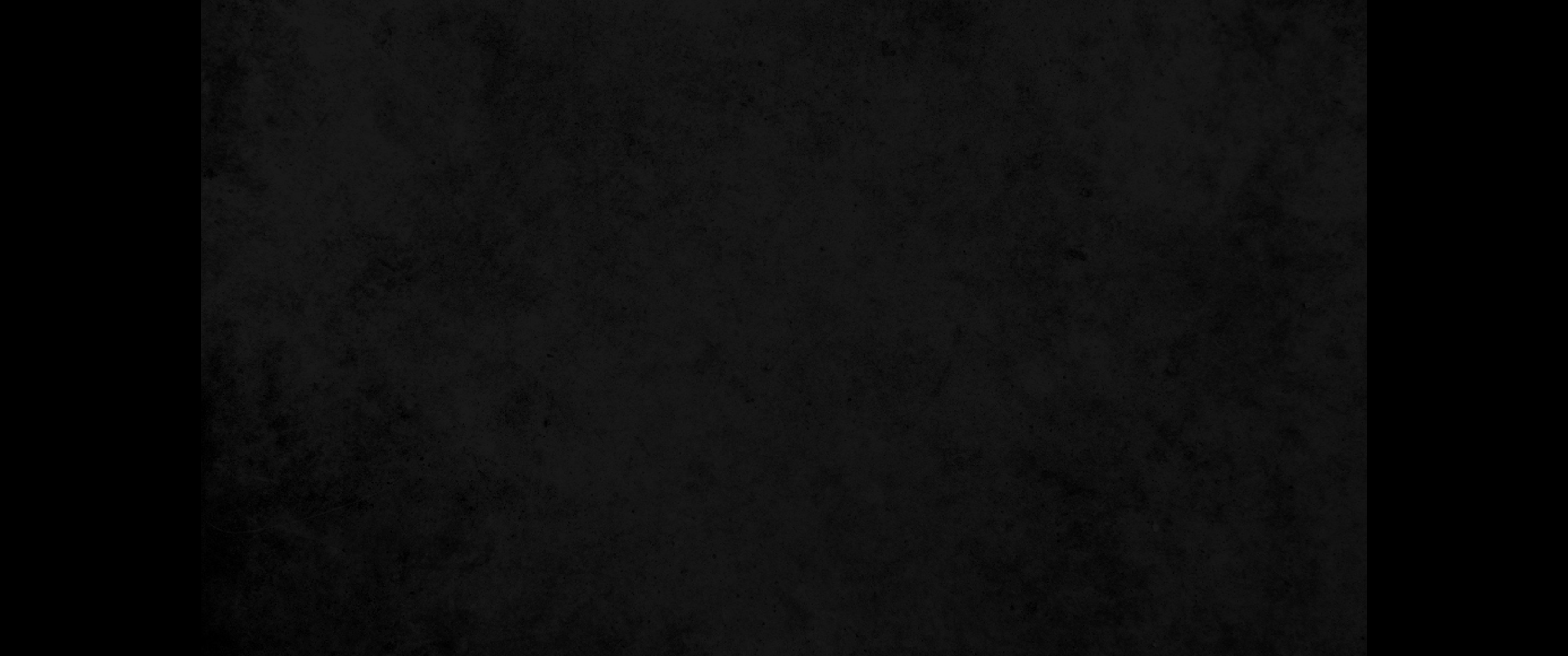 5. 그 날에 만군의 여호와께서 자기 백성의 남은 자에게 영화로운 면류관이 되시며 아름다운 화관이 되실 것이라5. In that day the LORD Almighty will be a glorious crown, a beautiful wreath for the remnant of his people.
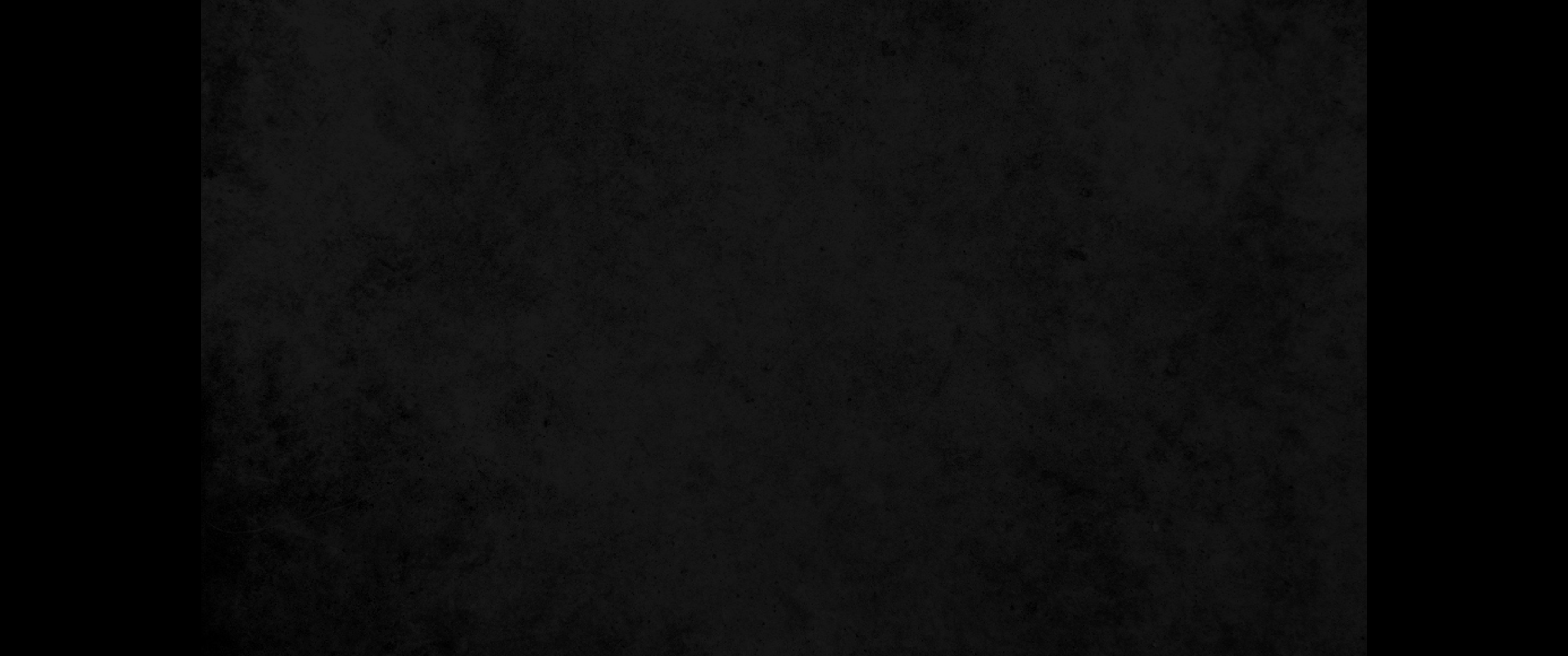 6. 재판석에 앉은 자에게는 판결하는 영이 되시며 성문에서 싸움을 물리치는 자에게는 힘이 되시리로다6. He will be a spirit of justice to him who sits in judgment, a source of strength to those who turn back the battle at the gate.
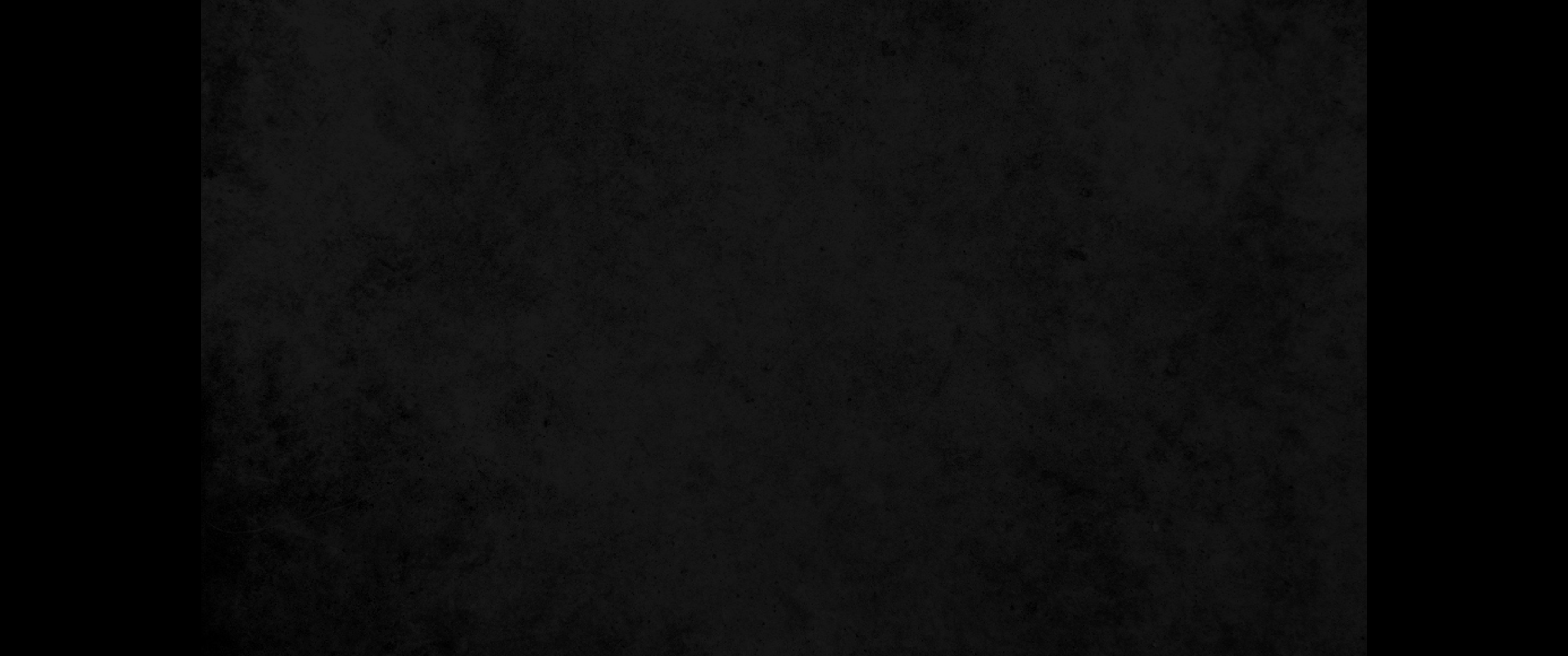 7. 그리하여도 이들은 포도주로 말미암아 옆 걸음 치며 독주로 말미암아 비틀거리며 제사장과 선지자도 독주로 말미암아 옆 걸음 치며 포도주에 빠지며 독주로 말미암아 비틀거리며 환상을 잘못 풀며 재판할 때에 실수하나니7. And these also stagger from wine and reel from beer: Priests and prophets stagger from beer and are befuddled with wine; they reel from beer, they stagger when seeing visions, they stumble when rendering decisions.
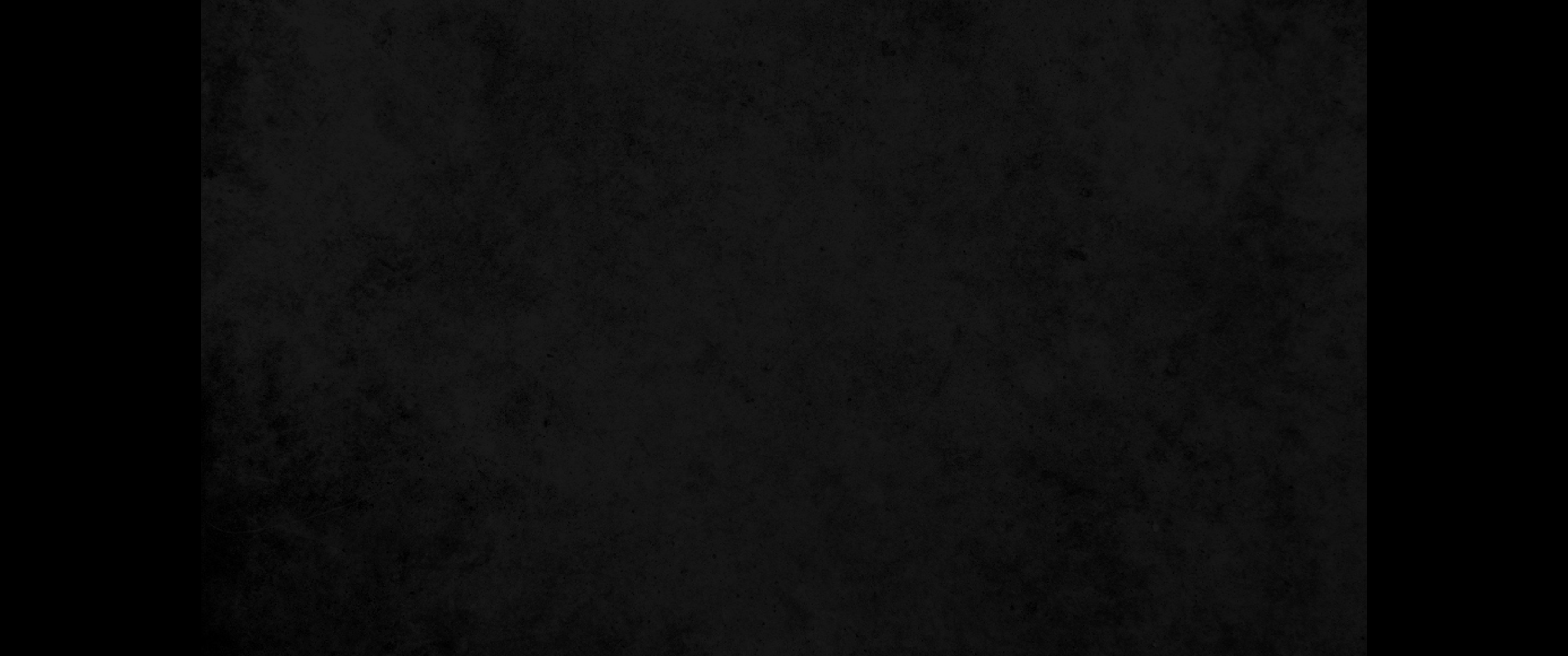 8. 모든 상에는 토한 것, 더러운 것이 가득하고 깨끗한 곳이 없도다8. All the tables are covered with vomit and there is not a spot without filth.
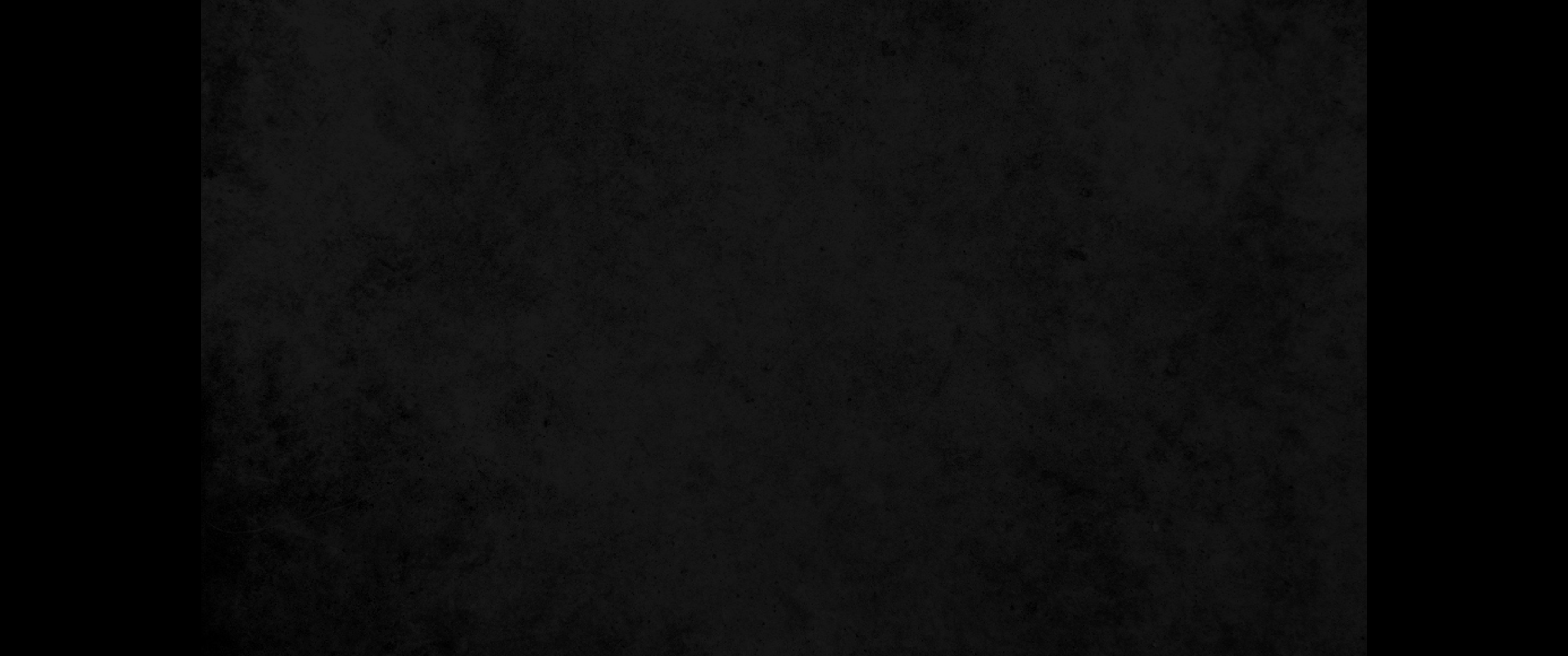 9. 그들이 이르기를 그가 누구에게 지식을 가르치며 누구에게 도를 전하여 깨닫게 하려는가 젖 떨어져 품을 떠난 자들에게 하려는가9. 'Who is it he is trying to teach? To whom is he explaining his message? To children weaned from their milk, to those just taken from the breast?
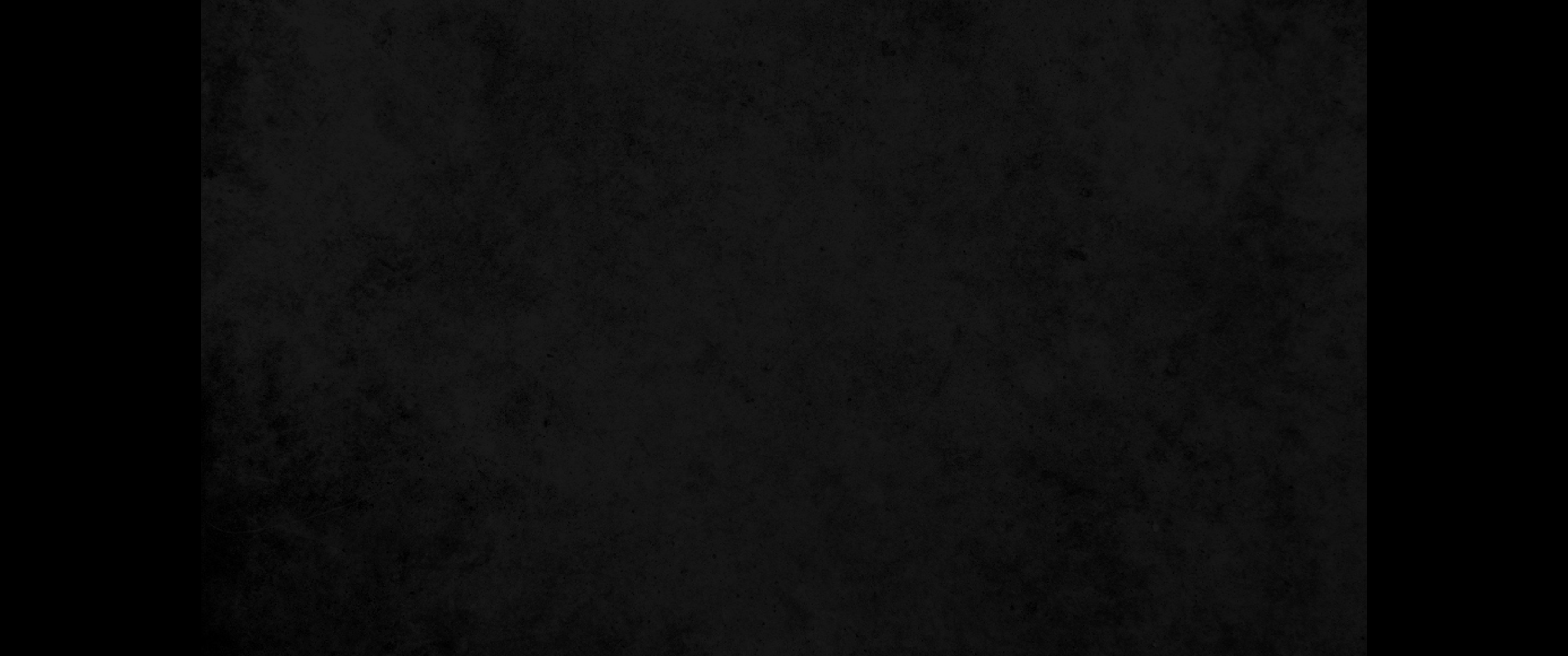 10. 대저 경계에 경계를 더하며 경계에 경계를 더하며 교훈에 교훈을 더하며 교훈에 교훈을 더하되 여기서도 조금, 저기서도 조금 하는구나 하는도다10. For it is: Do and do, do and do, rule on rule, rule on rule; a little here, a little there.'
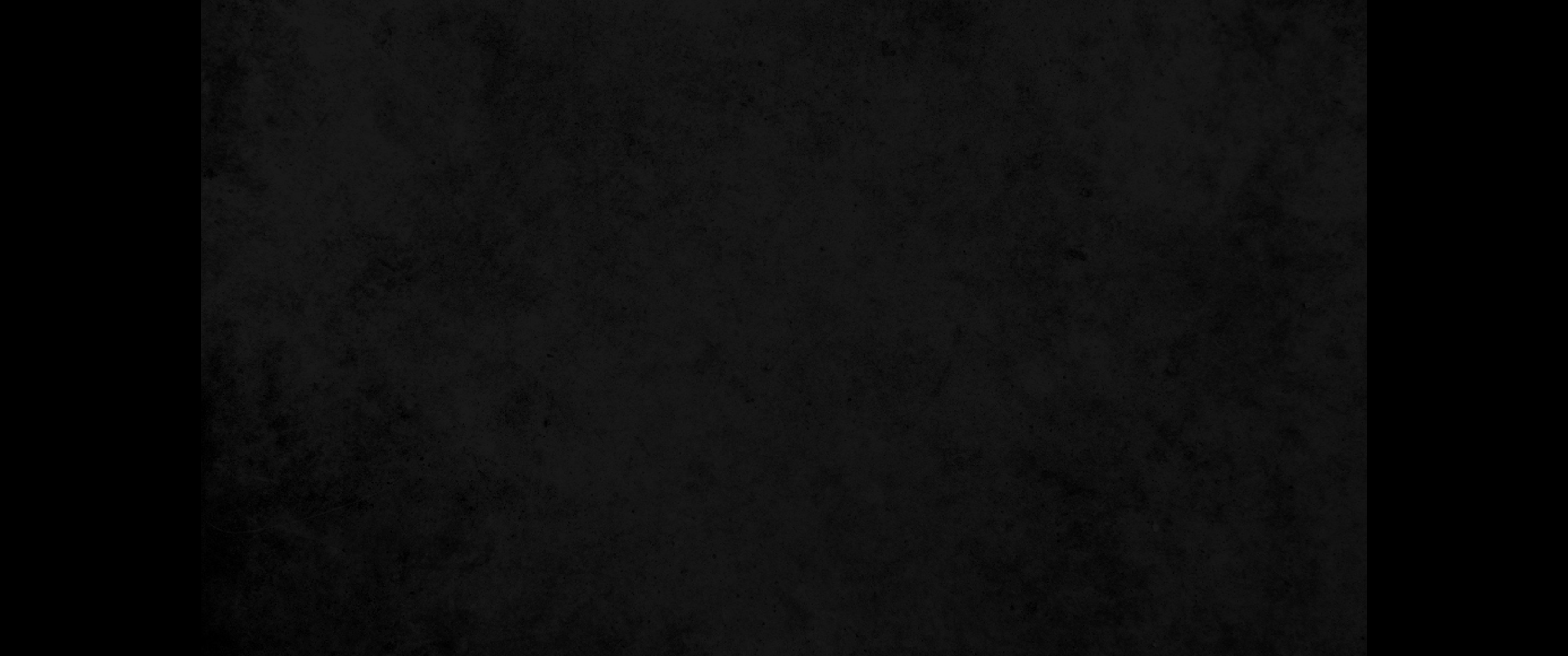 11. 그러므로 더듬는 입술과 다른 방언으로 그가 이 백성에게 말씀하시리라11. Very well then, with foreign lips and strange tongues God will speak to this people,
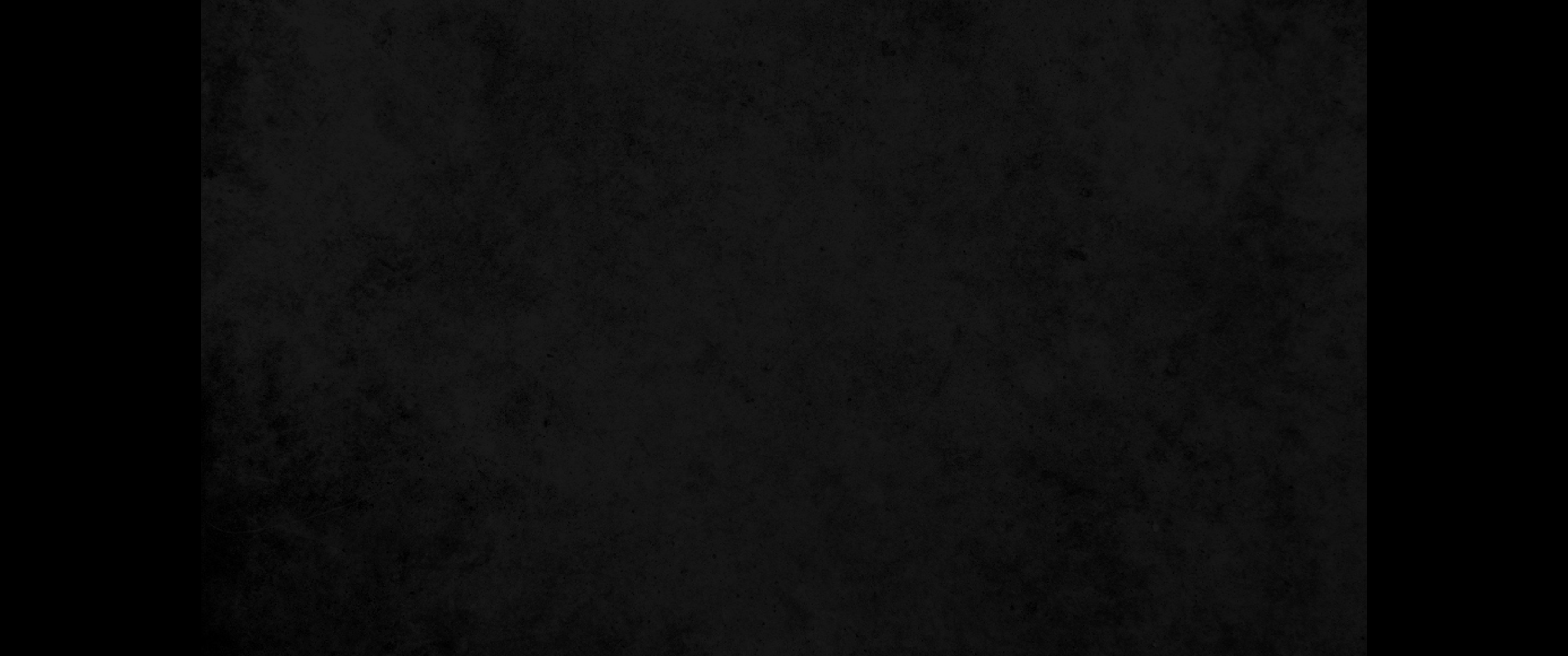 12. 전에 그들에게 이르시기를 이것이 너희 안식이요 이것이 너희 상쾌함이니 너희는 곤비한 자에게 안식을 주라 하셨으나 그들이 듣지 아니하였으므로12. to whom he said, 'This is the resting place, let the weary rest'; and, 'This is the place of repose'-but they would not listen.
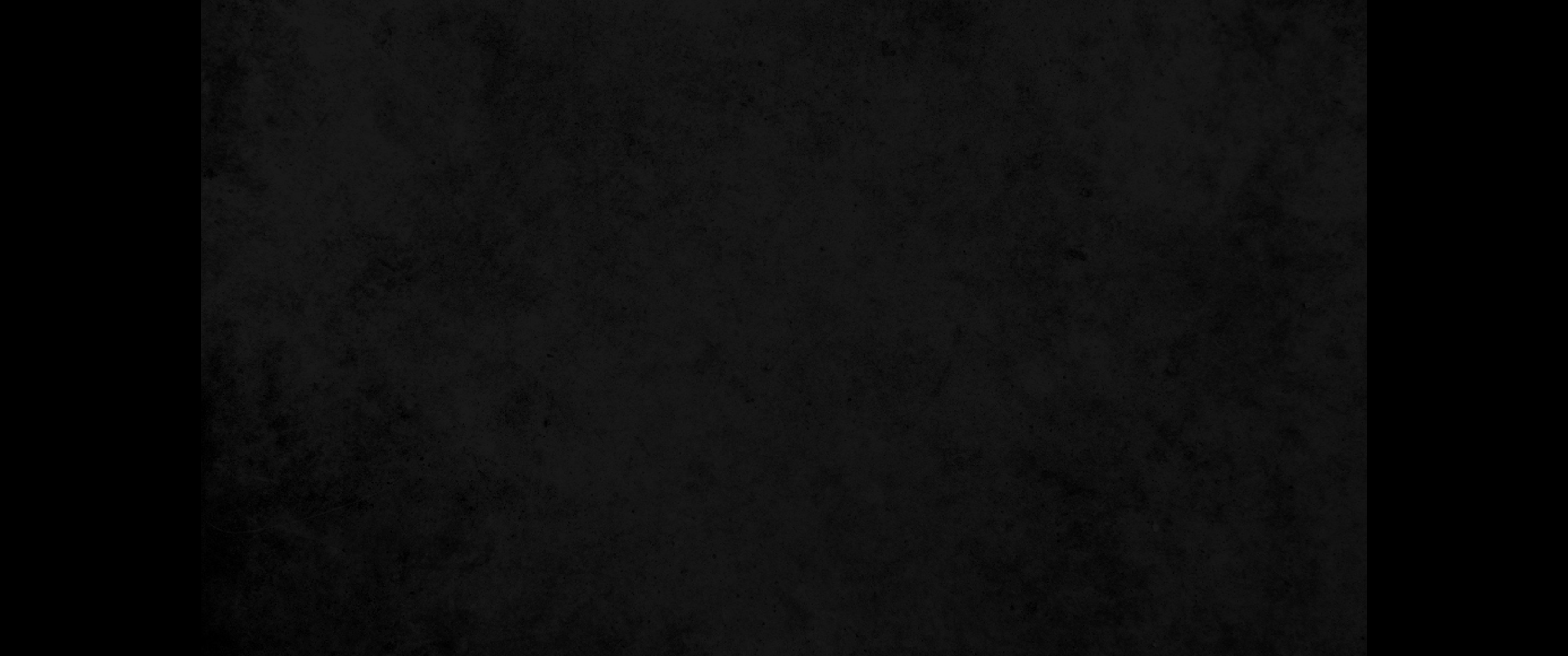 13. 여호와께서 그들에게 말씀하시되 경계에 경계를 더하며 경계에 경계를 더하며 교훈에 교훈을 더하며 교훈에 교훈을 더하고 여기서도 조금, 저기서도 조금 하사 그들이 가다가 뒤로 넘어져 부러지며 걸리며 붙잡히게 하시리라13. So then, the word of the LORD to them will become: Do and do, do and do, rule on rule, rule on rule; a little here, a little there-so that they will go and fall backward, be injured and snared and captured.
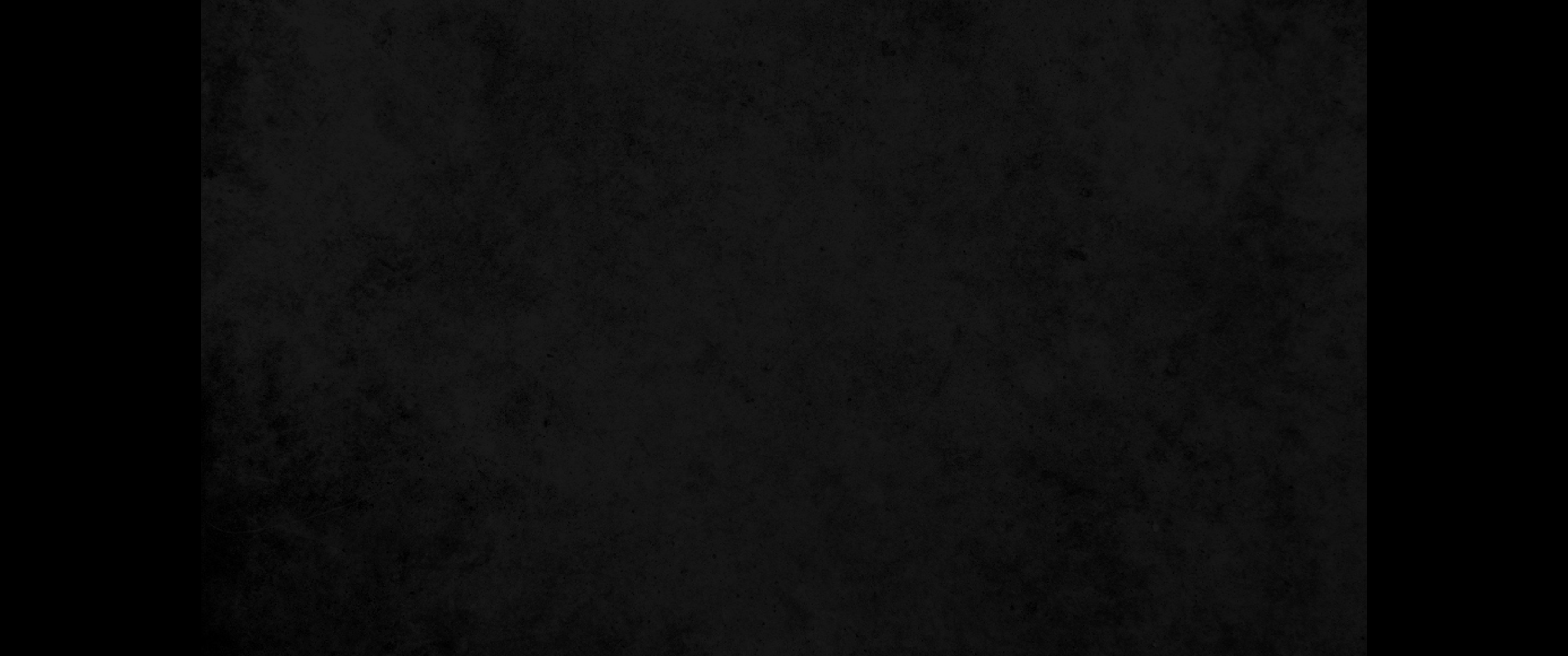 14. 이러므로 예루살렘에서 이 백성을 다스리는 너희 오만한 자여 여호와의 말씀을 들을지어다14. Therefore hear the word of the LORD, you scoffers who rule this people in Jerusalem.
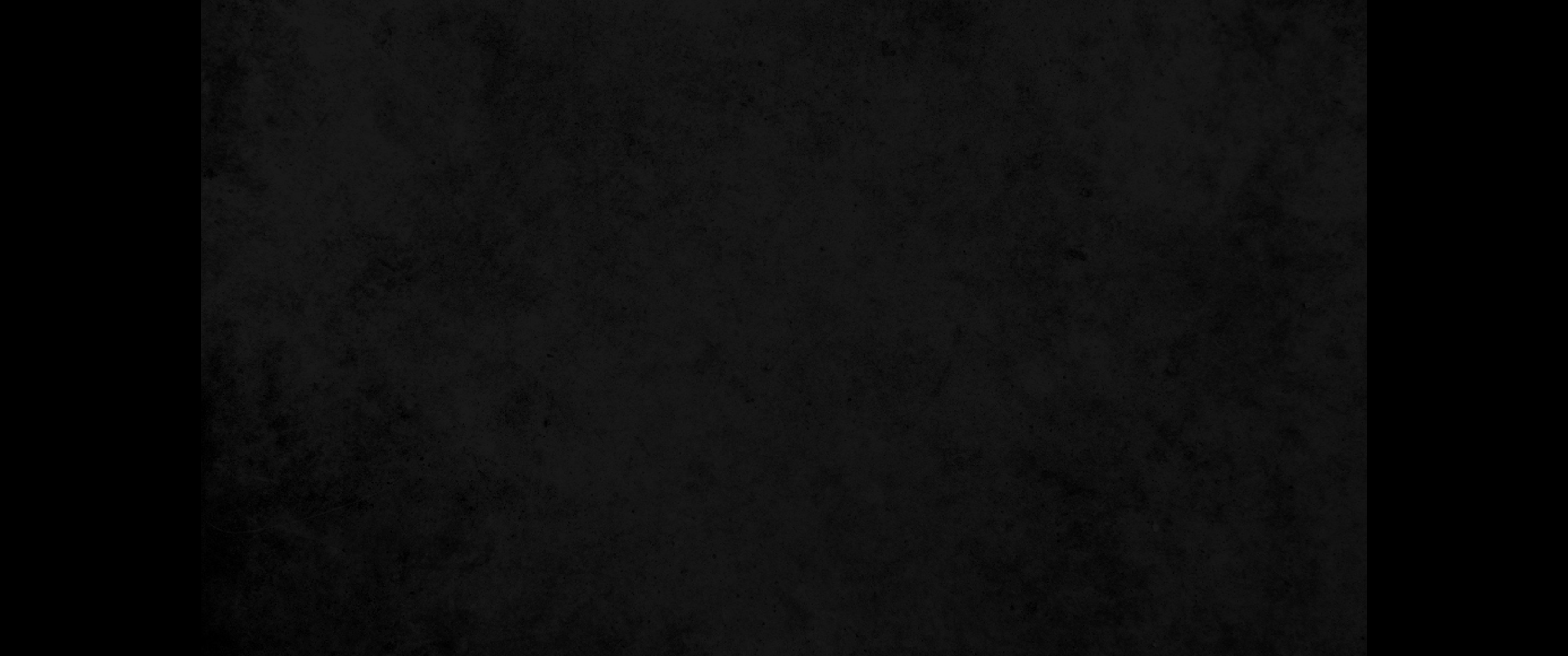 15. 너희가 말하기를 우리는 사망과 언약하였고 스올과 맹약하였은즉 넘치는 재앙이 밀려올지라도 우리에게 미치지 못하리니 우리는 거짓을 우리의 피난처로 삼았고 허위 아래에 우리를 숨겼음이라 하는도다15. You boast, 'We have entered into a covenant with death, with the grave we have made an agreement. When an overwhelming scourge sweeps by, it cannot touch us, for we have made a lie our refuge and falsehood our hiding place.'
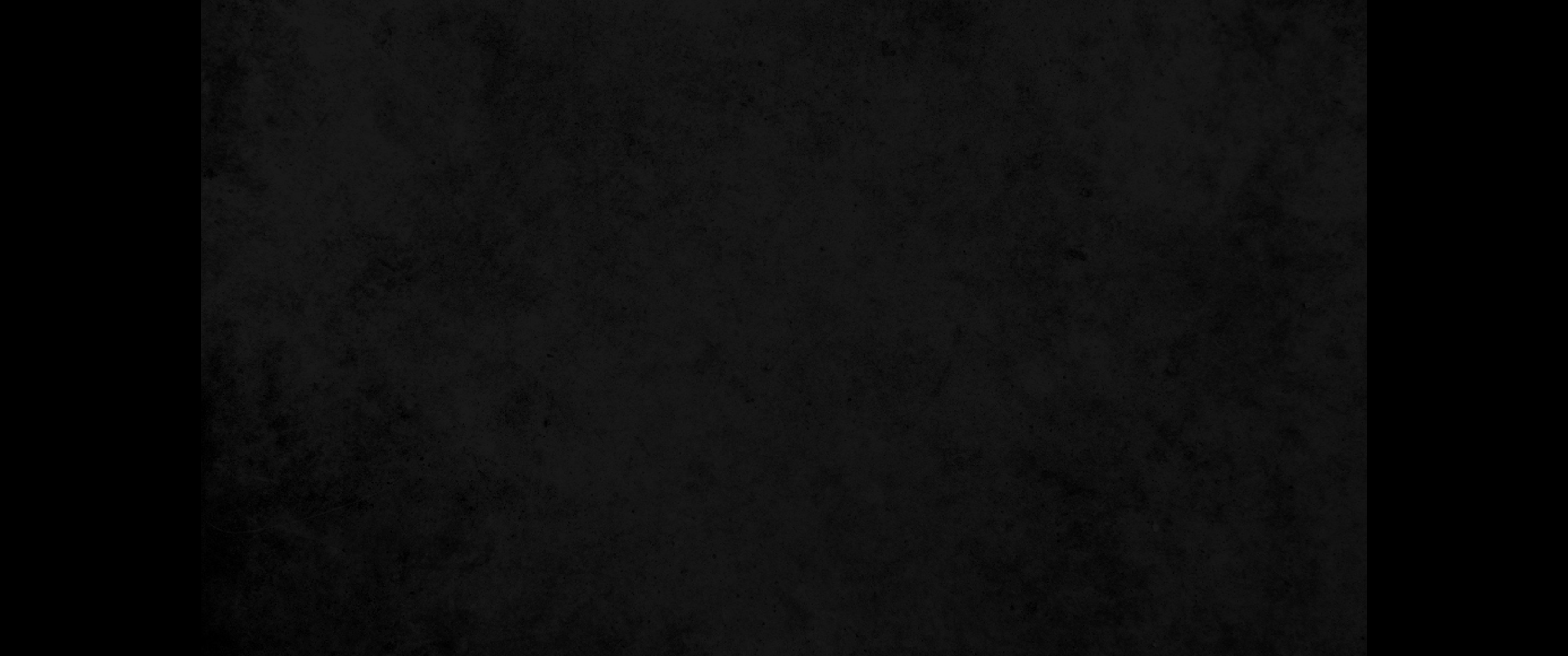 16. 그러므로 주 여호와께서 이같이 이르시되 보라 내가 한 돌을 시온에 두어 기초를 삼았노니 곧 시험한 돌이요 귀하고 견고한 기촛돌이라 그것을 믿는 이는 다급하게 되지 아니하리로다16. So this is what the Sovereign LORD says: 'See, I lay a stone in Zion, a tested stone, a precious cornerstone for a sure foundation; the one who trusts will never be dismayed.
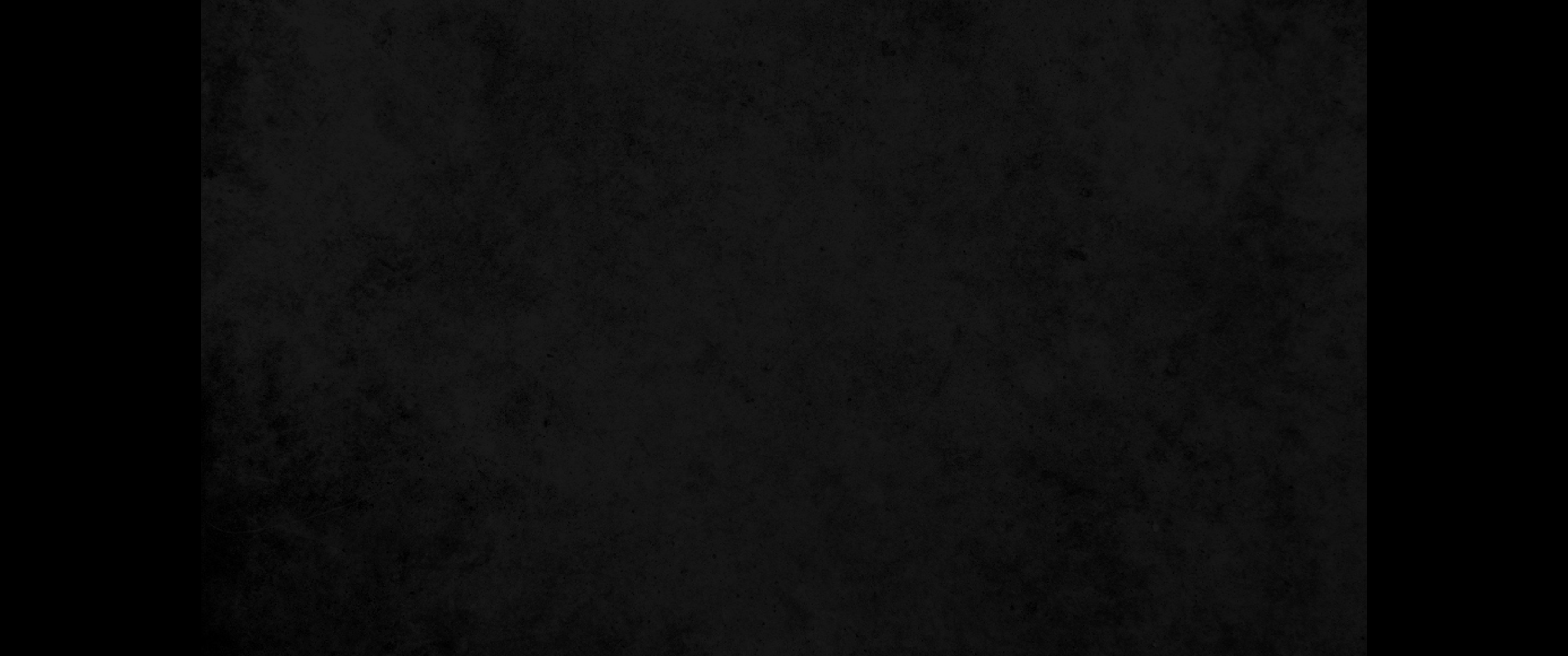 17. 나는 정의를 측량줄로 삼고 공의를 저울추로 삼으니 우박이 거짓의 피난처를 소탕하며 물이 그 숨는 곳에 넘칠 것인즉17. I will make justice the measuring line and righteousness the plumb line; hail will sweep away your refuge, the lie, and water will overflow your hiding place.
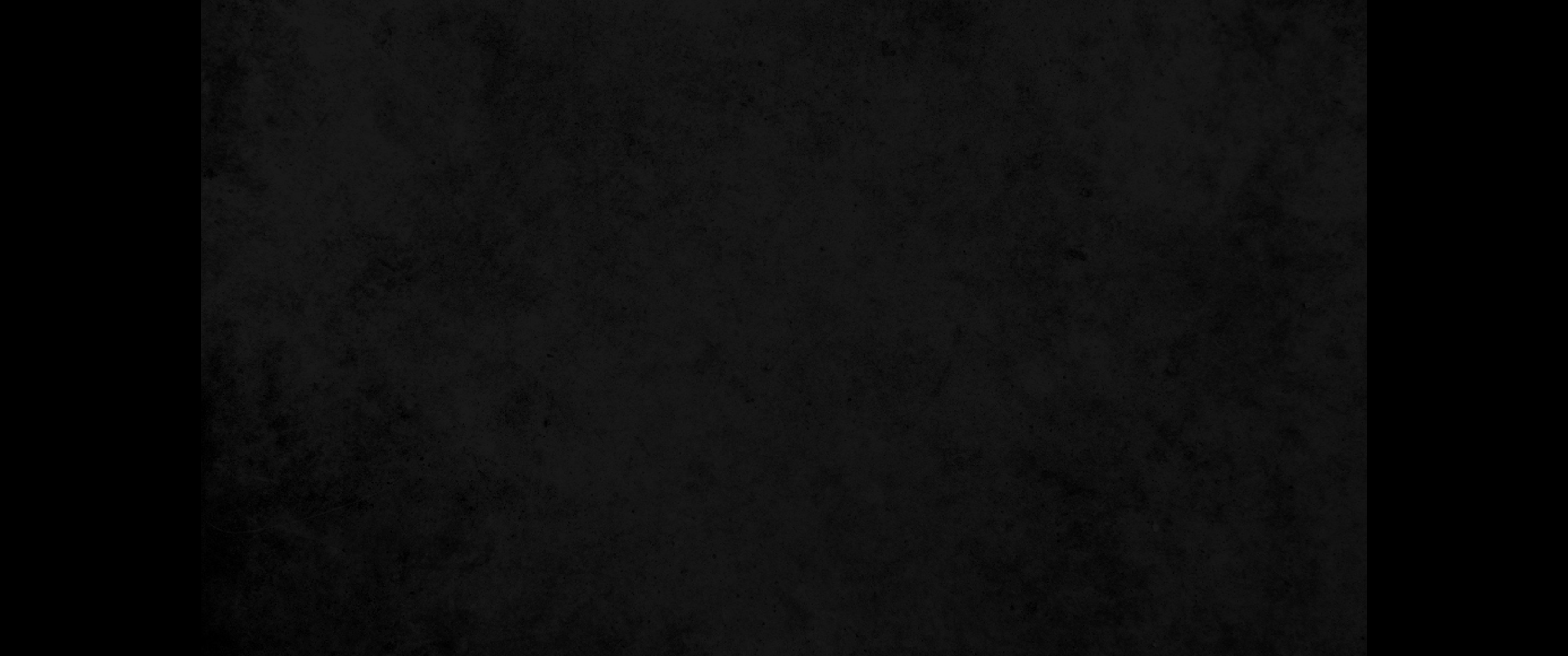 18. 너희가 사망과 더불어 세운 언약이 폐하며 스올과 더불어 맺은 맹약이 서지 못하여 넘치는 재앙이 밀려올 때에 너희가 그것에게 밟힘을 당할 것이라18. Your covenant with death will be annulled; your agreement with the grave will not stand. When the overwhelming scourge sweeps by, you will be beaten down by it.
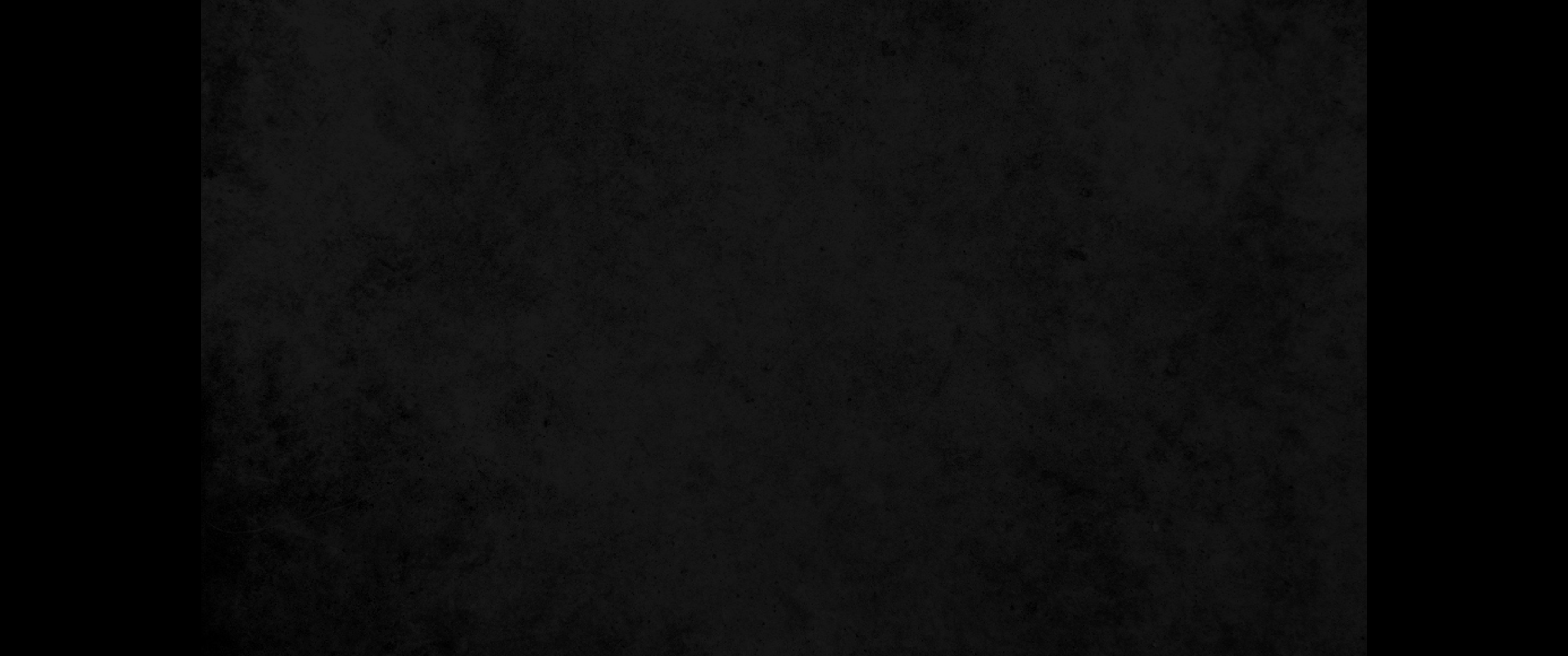 19. 그것이 지나갈 때마다 너희를 잡을 것이니 아침마다 지나가며 주야로 지나가리니 소식을 깨닫는 것이 오직 두려움이라19. As often as it comes it will carry you away; morning after morning, by day and by night, it will sweep through.' The understanding of this message will bring sheer terror.
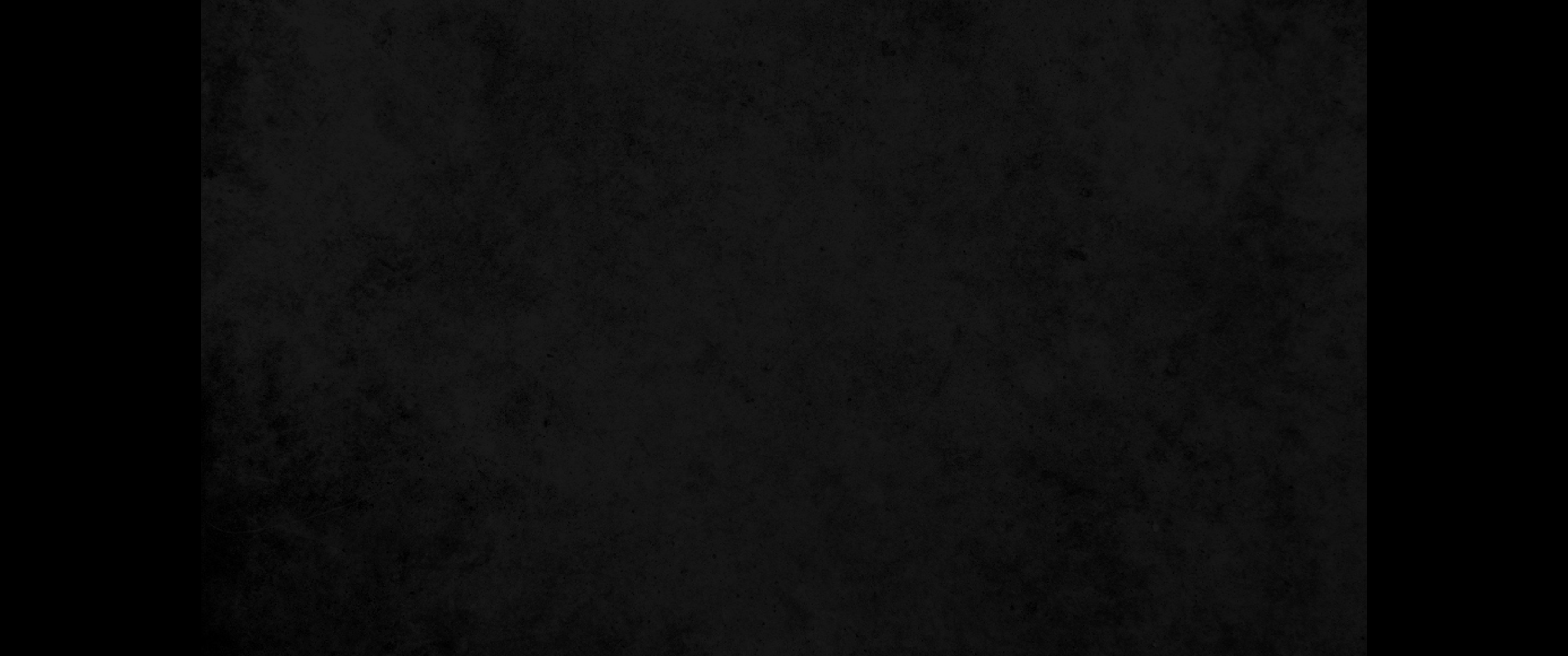 20. 침상이 짧아서 능히 몸을 펴지 못하며 이불이 좁아서 능히 몸을 싸지 못함 같으리라 하셨느니라20. The bed is too short to stretch out on, the blanket too narrow to wrap around you.
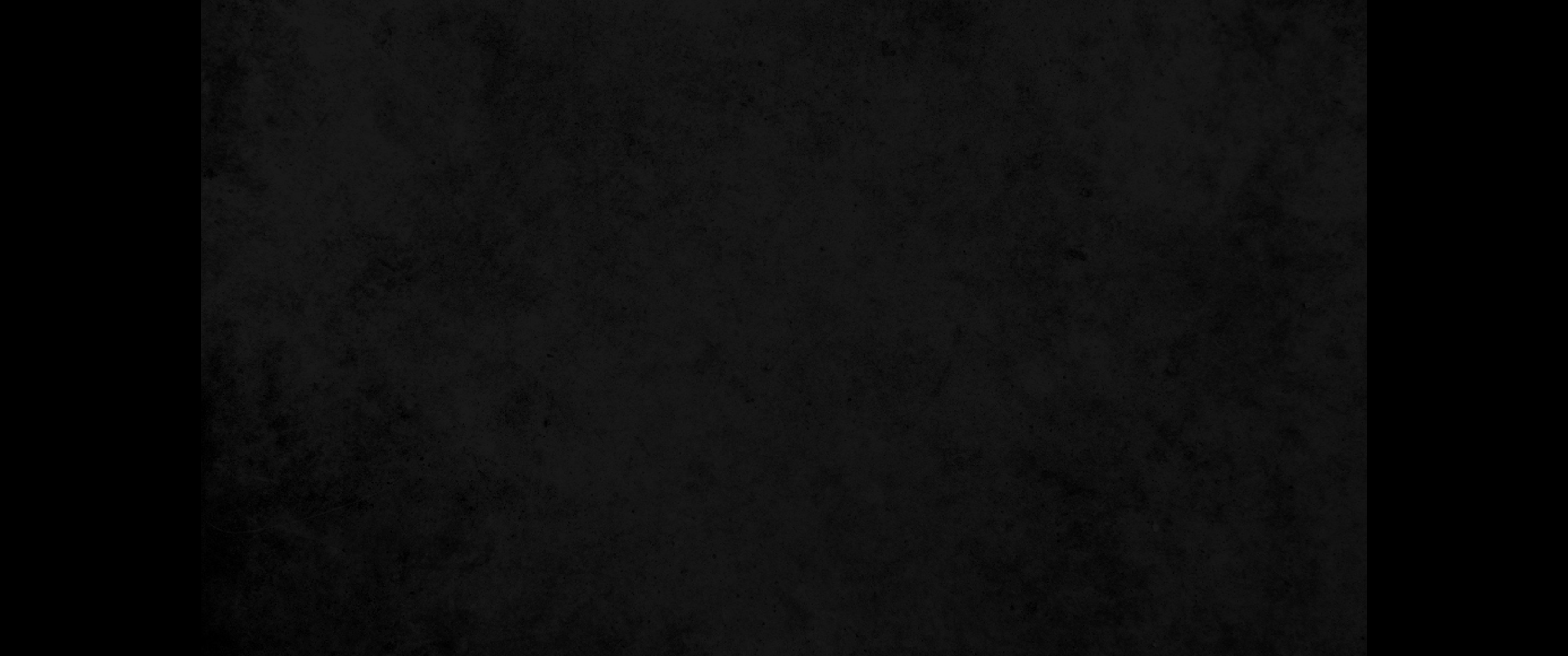 21. 대저 여호와께서 브라심 산에서와 같이 일어나시며 기브온 골짜기에서와 같이 진노하사 자기의 일을 행하시리니 그의 일이 비상할 것이며 자기의 사역을 이루시리니 그의 사역이 기이할 것임이라21. The LORD will rise up as he did at Mount Perazim, he will rouse himself as in the Valley of Gibeon-to do his work, his strange work, and perform his task, his alien task.
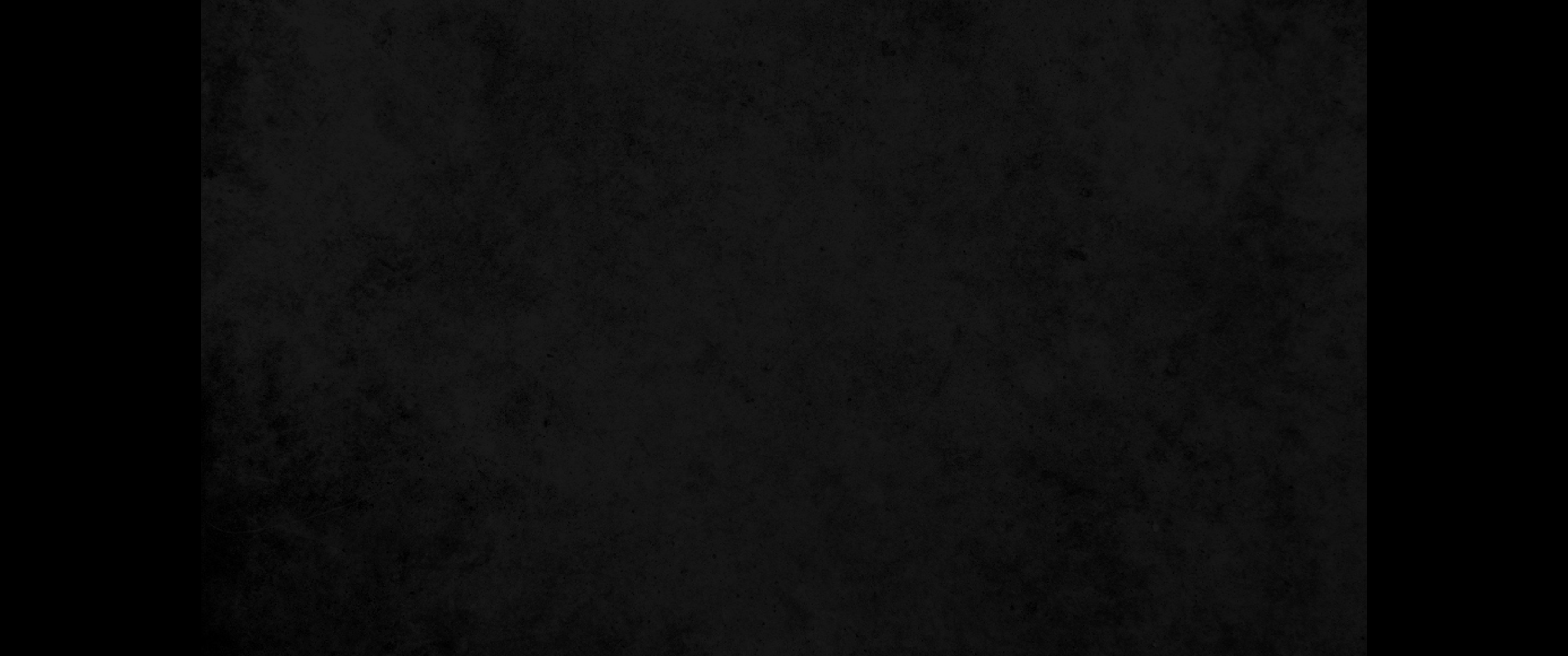 22. 그러므로 너희는 오만한 자가 되지 말라 너희 결박이 단단해질까 하노라 대저 온 땅을 멸망시키기로 작정하신 것을 내가 만군의 주 여호와께로부터 들었느니라22. Now stop your mocking, or your chains will become heavier; the Lord, the LORD Almighty, has told me of the destruction decreed against the whole land.
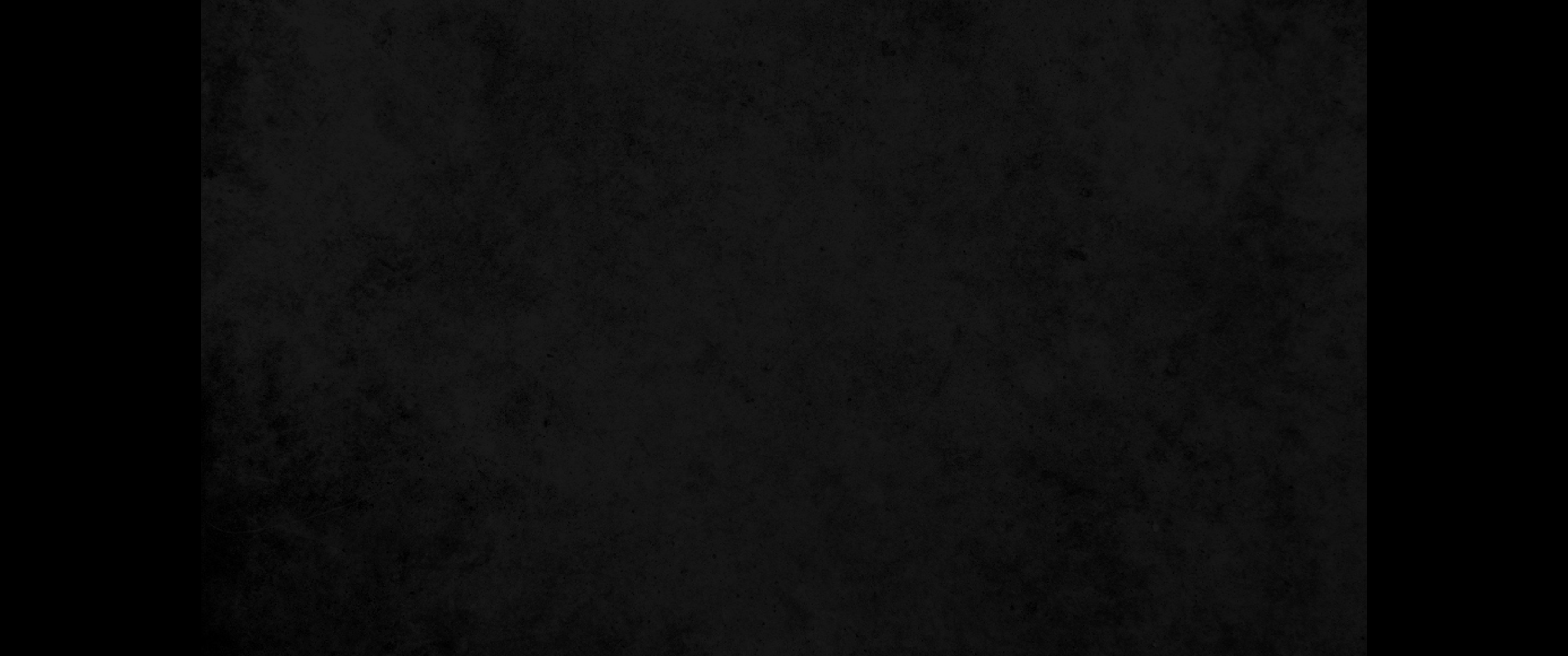 23. 너희는 귀를 기울여 내 목소리를 들으라 자세히 내 말을 들으라23. Listen and hear my voice; pay attention and hear what I say.
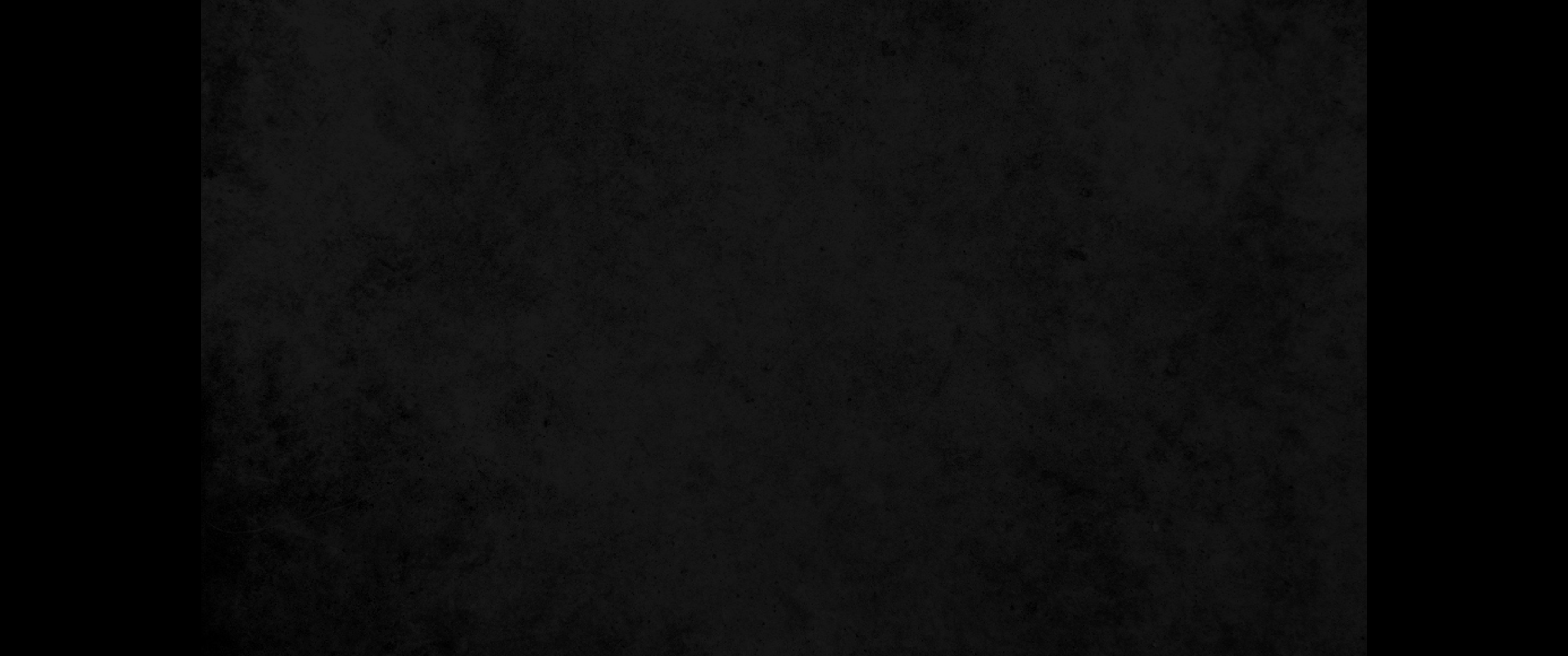 24. 파종하려고 가는 자가 어찌 쉬지 않고 갈기만 하겠느냐 자기 땅을 개간하며 고르게만 하겠느냐24. When a farmer plows for planting, does he plow continually? Does he keep on breaking up and harrowing the soil?
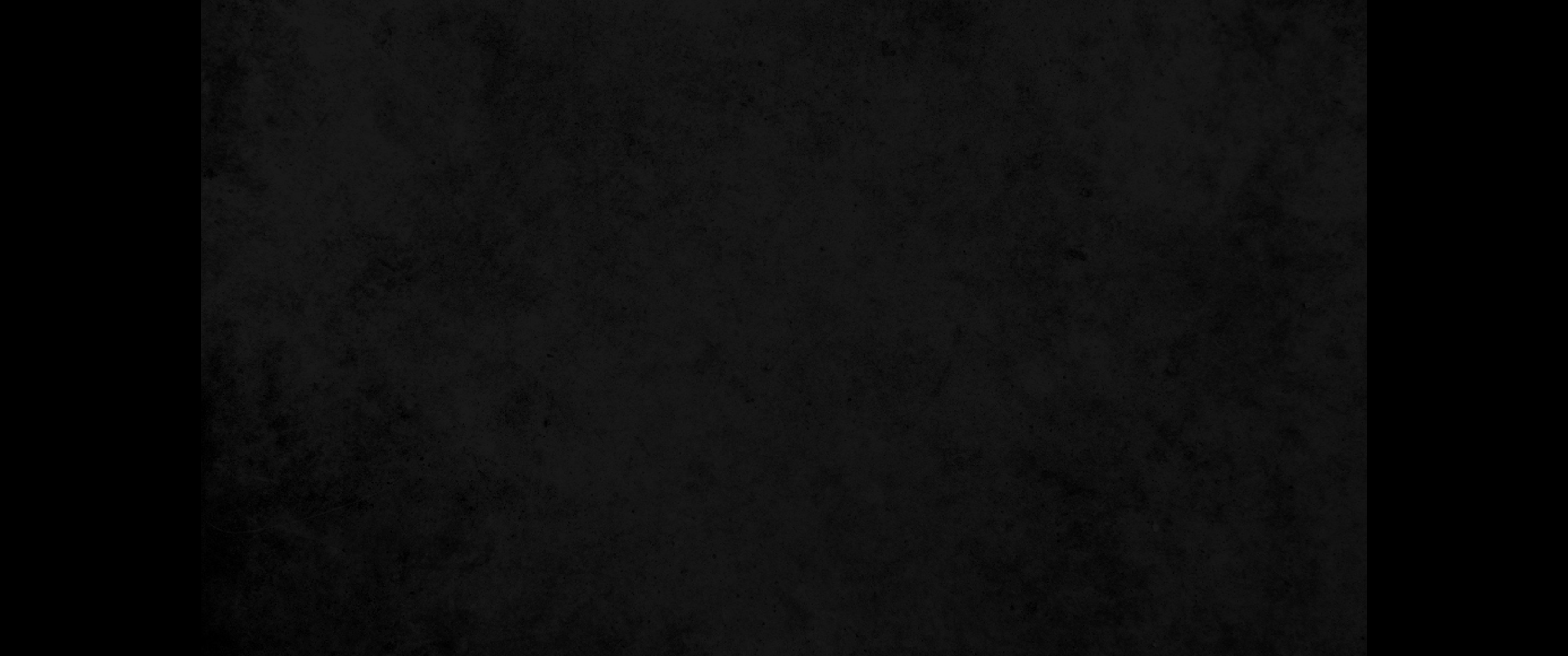 25. 지면을 이미 평평히 하였으면 소회향을 뿌리며 대회향을 뿌리며 소맥을 줄줄이 심으며 대맥을 정한 곳에 심으며 귀리를 그 가에 심지 아니하겠느냐25. When he has leveled the surface, does he not sow caraway and scatter cummin? Does he not plant wheat in its place, barley in its plot, and spelt in its field?
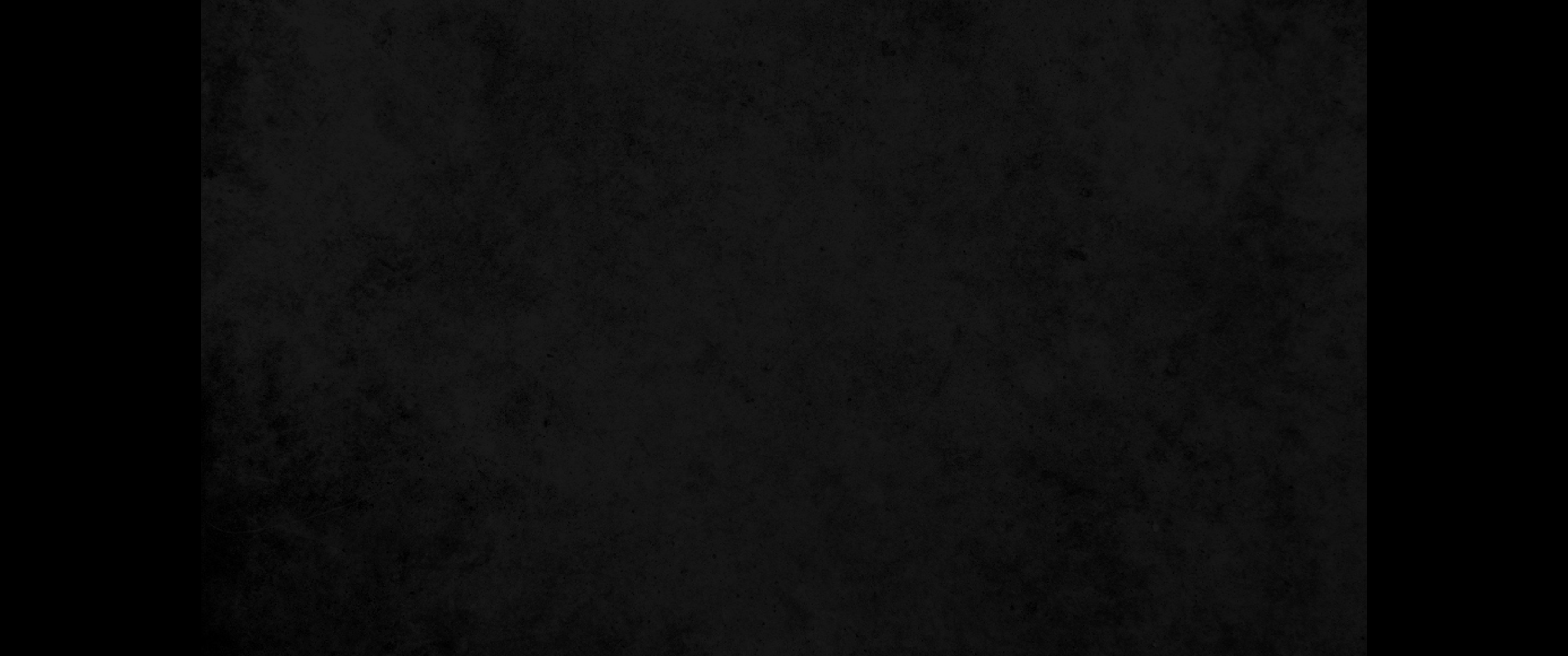 26. 이는 그의 하나님이 그에게 적당한 방법을 보이사 가르치셨음이며26. His God instructs him and teaches him the right way.
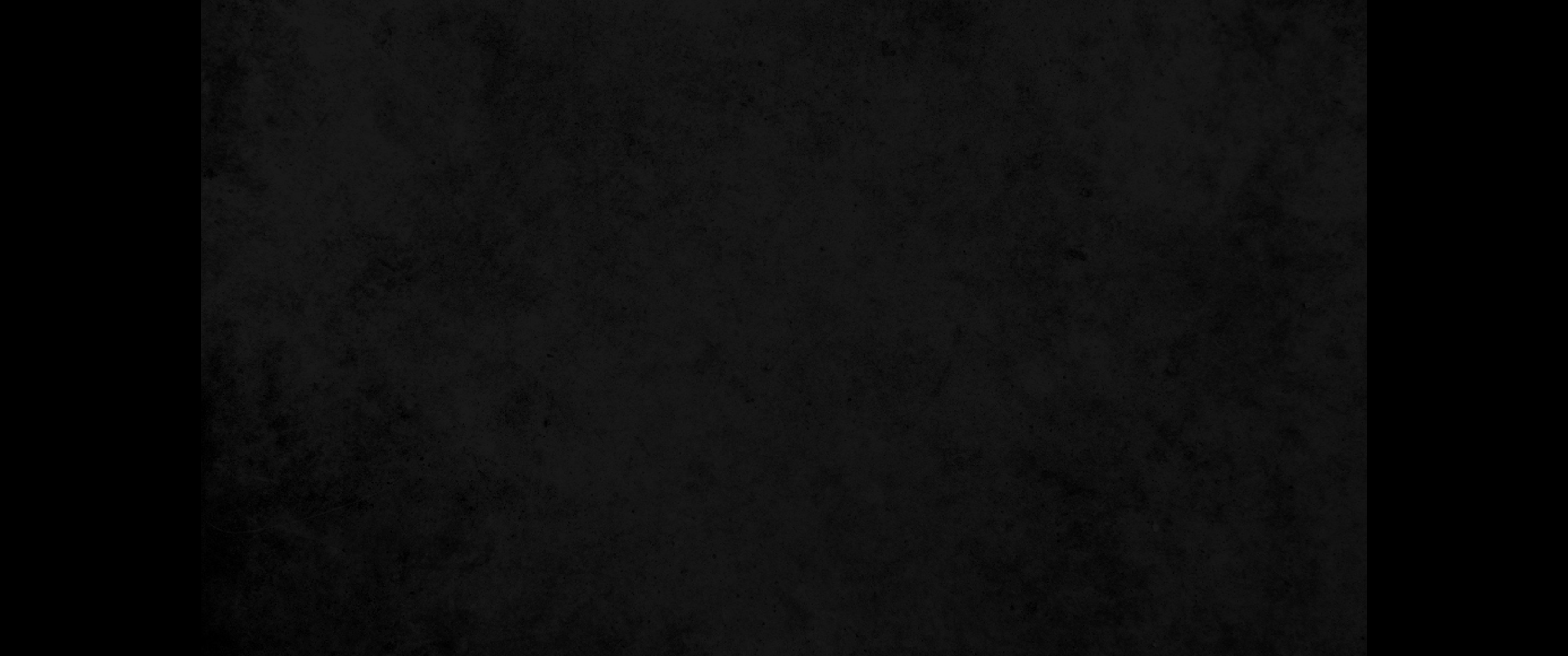 27. 소회향은 도리깨로 떨지 아니하며 대회향에는 수레 바퀴를 굴리지 아니하고 소회향은 작대기로 떨고 대회향은 막대기로 떨며27. Caraway is not threshed with a sledge, nor is a cartwheel rolled over cummin; caraway is beaten out with a rod, and cummin with a stick.
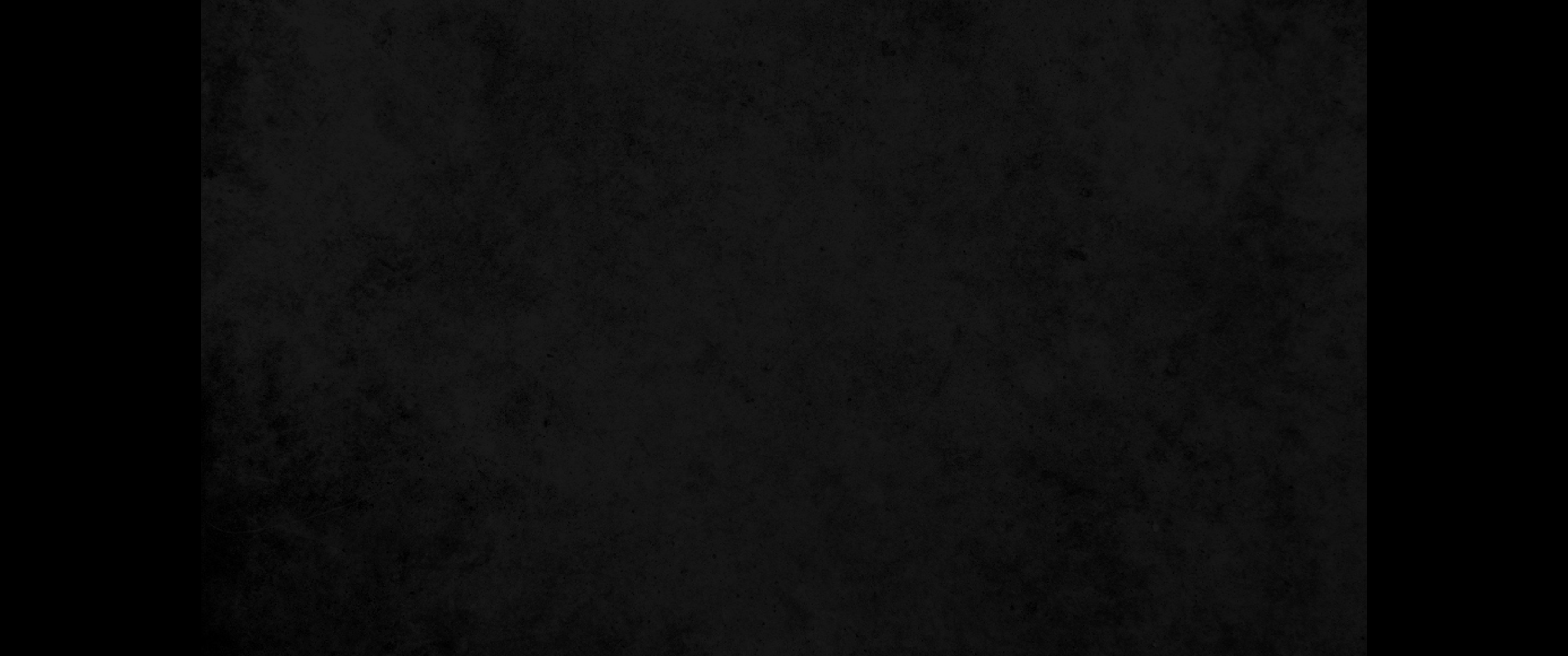 28. 곡식은 부수는가, 아니라 늘 떨기만 하지 아니하고 그것에 수레바퀴를 굴리고 그것을 말굽으로 밟게 할지라도 부수지는 아니하나니28. Grain must be ground to make bread; so one does not go on threshing it forever. Though he drives the wheels of his threshing cart over it, his horses do not grind it.
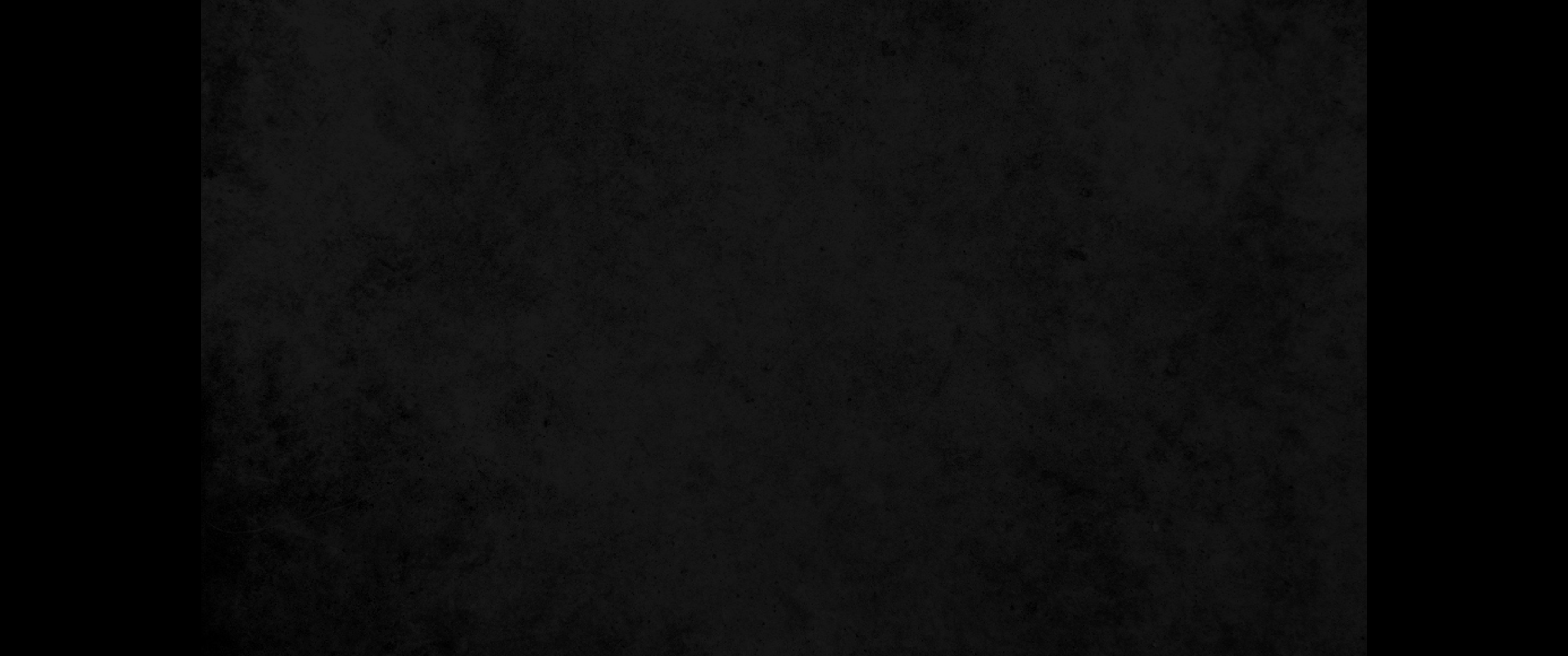 29. 이도 만군의 여호와께로부터 난 것이라 그의 경영은 기묘하며 지혜는 광대하니라29. All this also comes from the LORD Almighty, wonderful in counsel and magnificent in wisdom.